Introduction To Object-Oriented Programming
Part III: You will learn the standard graphical notation for representing classes (UML), why should attributes be set to private in a class definition, what documentation to write for each class, good style conventions for writing functions or methods.
Graphical Summary Of Classes
UML (Unified modeling language) class diagram
Source “Fundamentals of Object-Oriented Design in UML” by Booch, Jacobson, Rumbaugh (Dorset House Publishing: a division of Pearson) 2000
UML class diagram provides a quick overview about a class (later you we’ll talk about relationships between classes)
There’s many resources on the Safari website: 
http://proquest.safaribooksonline.com.ezproxy.lib.ucalgary.ca/
Example “Sams Teach Yourself UML in 24 Hours, Third Edition” (concepts)
Hour 3: Working with Object-Orientation
Hour 4: Relationships
 Hour 5: Interfaces (reference for a later section of notes “hierarchies”)
UML Class Diagram
<Name of class>
-<attribute name>: <attribute type>
+<method name>(p1: p1type; p2 : p2 type..) :
  <return type>
Person
-age:int
+getAge():int
+getFriends():Person []
+setAge(anAge:int):void
Why Bother With UML?
It combined a number of different approaches and has become the standard notation.
It’s the standard way of specifying the major parts of a software project.
Graphical summaries can provide a useful overview of a program (especially if relationships must be modeled)
Just don’t over specify details
Back To The ‘Private’ Keyword
It syntactically means this part of the class cannot be accessed outside of the class definition.
You should always do this for variable attributes, very rarely do this for methods (more later).
Example
public class Person {
     private int age;
     public Person() {
         age = 12;   // OK – access allowed here
    }
}
public class Driver {
     public static void main(String [] args) {
         Person aPerson = new Person();
         aPerson.age = 12;  // Syntax error: program won’t  
                            // compile! 
     }
}
publicmethod
publicmethod
publicmethod
get data (accessor method)
set data (mutator method)
private data
New Term: Encapsulation/Information Hiding
Protects the inner-workings (data) of a class.
Only allow access to the core of an object in a controlled fashion (use the public parts to access the private sections).
Typically it means public methods accessing private attributes via accessor and mutator methods.
Controlled access to attributes:
Can prevent invalid states
Reduce runtime and logic errors
How Does Hiding Information Protect Data?
Protects the inner-workings (data) of a class
e.g., range checking for inventory levels (0 – 100)

Name of the folder containing the complete example: fifth_noProtection
Inventory
Driver
+stockLevel: int
+Inventory()
[Speaker Notes: Go back to previous example and show how it doesn’t protect the data even though methods are used to change fields without the fields being directly accessed.]
Class Inventory
public class Inventory
{
    public int stockLevel;

    public Inventory()
    {
        stockLevel = 0;
    }
}
Class Driver
public class Driver
{
    public static void main(String [] args)
    {
        Inventory chinook = new Inventory();
        chinook.stockLevel = 10;
        System.out.println("Stock: " + chinook.stockLevel);
        chinook.stockLevel = chinook.stockLevel + 10;
        System.out.println("Stock: " + chinook.stockLevel);
        chinook.stockLevel = chinook.stockLevel + 100;
        System.out.println("Stock: " + chinook.stockLevel);
        chinook.stockLevel = chinook.stockLevel - 1000;
        System.out.println("Stock: " + chinook.stockLevel);
    }
}
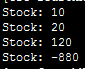 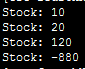 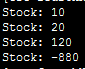 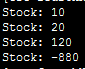 Utilizing Information Hiding: An Example
Name of the folder containing the complete example: sixth_encapsulation
Inventory
+MIN: int
+MAX: int
+CRITICAL: int
-stockLevel: int
+inventoryTooLow():boolean
+add(amount : int)
+remove(amount : int)
+showStockLevel()
Driver
Class Inventory
public class Inventory
{
    public final int CRITICAL = 10;
    public final int MIN = 0;
    public final int MAX = 100;
    private int stockLevel = 0;

    public boolean inventoryTooLow()
    {
	       if (stockLevel < CRITICAL)
	            return(true);
	       else
	            return(false);
    }
Class Inventory (2)
public void add(int amount)
    {
        int temp;
        temp = stockLevel + amount;
        if (temp > MAX)
        {
            System.out.println();
            System.out.print("Adding " + amount + 
                             " item will cause stock ");
            System.out.println("to become greater than " + MAX + " 
                                units (overstock)");
        }
        else
        {
            stockLevel = temp;
        }
    }
Class Inventory (3)
public void remove(int amount)
    {
        int temp;
	      temp = stockLevel - amount;
        if (temp < MIN)
        {
		    System.out.print("Removing " + amount + 
                             " item will cause stock ");
            System.out.println("to become less than " + MIN + " units 
                              (understock)");
        }
 	      else
        {
            stockLevel = temp;
        }
    }

    public String showStockLevel() 
    { 
        return("Inventory: " + stockLevel); 
    }  
}
The Driver Class
public class Driver
{
    public static void main(String [] args)
    {
	       Inventory chinook = new Inventory();
	       chinook.add(10);
        System.out.println(chinook.showStockLevel());       chinook.add(10);
        System.out.println(chinook.showStockLevel());
	       chinook.add(100);
        System.out.println(chinook.showStockLevel());
	       chinook.remove(21);
        System.out.println(chinook.showStockLevel());
	       // JT: The statement below won't work and for good reason! 
        // chinook.stockLevel = -999;
    }
}
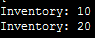 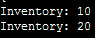 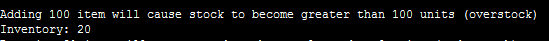 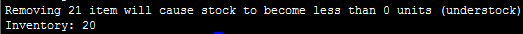 Add(): Try Adding 100 items to 20 items
public void add(int amount)
    {
        int temp;
        temp = stockLevel + amount;
        if (temp > MAX)
        {
            System.out.println();
            System.out.print("Adding " + amount + 
                             " item will cause stock ");
            System.out.println("to become greater than " + MAX + 
                               " units (overstock)");
        }
        else
        {
            stockLevel = temp;
        }
    } // End of method add
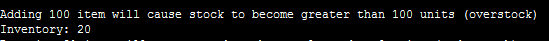 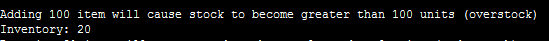 Remove(): Try To Remove 21 Items From 20 Items
public void remove(int amount)
    {
        int temp;
	      temp = stockLevel - amount;
        if (temp < MIN)
        {
		    System.out.print("Removing " + amount + 
                             " item will cause stock ");
            System.out.println("to become less than " + MIN + " units 
                (understock)");
        }
 	      else
        {
            stockLevel = temp;
        }
    }

    public String showStockLevel() 
    {  
        return("Inventory: " + stockLevel); 
    }  
}
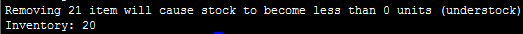 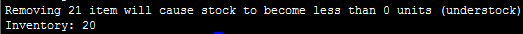 Documenting Methods
Course requirement: Methods are a ‘mini’ program so the manner in which an entire program is documented should also repeated in a similar process for each method:
Features list.
Limitations, assumptions e.g., if a function will divide two parameters then the documentation should indicate that the method requires that the denominator is not zero.
(Authorship and version number may or may not be necessary for the purposes of this class although they are often included in actual practice).
Another common requirement:
The number and type of parameters e.g. display(int,String)
The return type: //returns(int)
Good Style: Functions/Methods
Each function should have one well defined task. If it doesn’t then this may be a sign that the function should be decomposed into multiple sub-functions.
Clear function: A function that squares a number.
Ambiguous function: A function that calculates the square and the cube of a number.
Writing a function that is too specific makes it less useful (in this case what if we wanted to perform one operation but not the other).
Also functions that perform multiple tasks can be harder to test.
Good Style: Functions/Methods (2)
(Related to the previous point). Functions should have a self-descriptive action-oriented name (verb/action phrase or take the form of a question – the latter for functions that check if something is true): the name of the function should provide a clear indication to the reader what task is performed by the function.
Good: drawShape(), toUpper()
        isNum(), isUpper()   # Boolean functions: ask questions 
Bad: doIt(), go(), a()
Good Style: Functions (3)
Try to avoid writing functions that are longer than one screen in length.
Tracing functions that span multiple screens is more difficult.
The conventions for naming variables should also be applied in the naming of functions.
Lower case characters only.
With functions that are named using multiple words capitalize the first letter of each word except the first (so called “camel case”) - most common approach or use the underscore (less common). Example: toUpper()
Example Method For Decomposing A Long Function/Method
Look for ‘blocks’ of code that can be moved to a separate function (e.g. body of a branch, loop etc.)
Move that block of code to it’s own separate function.
Be careful of scope! (You may need to pass local variables into the new function and return updates).
Before
def fun1():
    if ():
        ...
    else:
        while():
        # many statements
After
def fun1():
    if ():
        ...
    else:
        fun2()

def fun2():
    while ():
    # many statements
[Speaker Notes: In tutorial have TAs show them how to shorten functions e.g. prints move another function if original too long, move the body of loop to another a function and the loop just calls function]
New Terms And Definitions
Encapsulation/information hiding
After This Section You Should Now Know
How to represent a class using class diagrams (attributes, methods and access permissions) and the relationships between classes
What is encapsulation/information-hiding, how is it done and why is it important to write programs that follow this principle
Copyright Notification
“Unless otherwise indicated, all images in this presentation are  used with permission from Microsoft.”
slide 24